Eportfolios*@Mohawk CollegeTo Assess and Demonstrate 21st Century Skills*Eportfolios are to the 21st Century what print resumes were to the 20th Century.30% of Students Using Eportfolios during Winter 2014
1
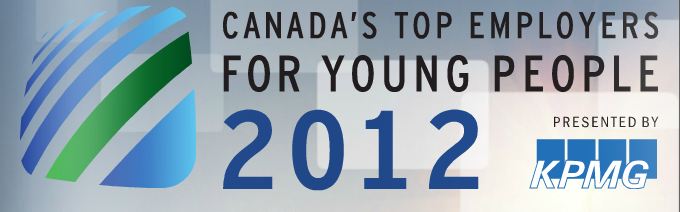 Communication Skills
Problem Solving Skills
Willingness to Learn/Fast Learning
Team Player, Team Spirit/Collaboration
Intrapersonal Skills/Respectful/Inclusion
Work Ethic/Determination/Integrity
2
Implementing and Assessing21st Century Skills
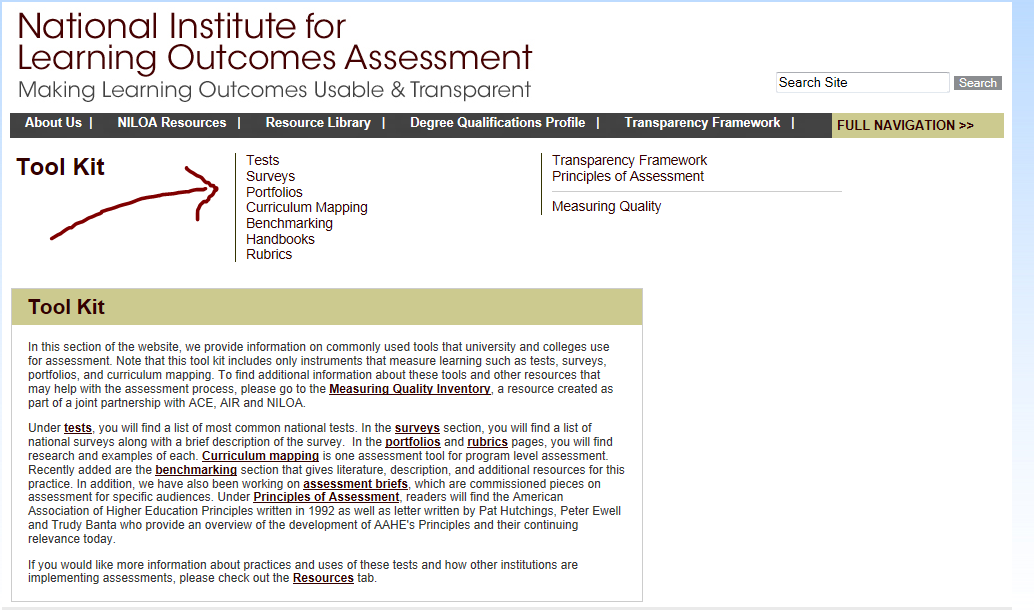 3
4
What is an EP?
The eportfolios of Mohawk graduates will be a curated collection of digital artefacts that demonstrate graduates’ abilities to communicate effectively, to collaborate productively, to think critically when solving challenging problems and to participate meaningfully in college, community, and global initiatives. Artefacts that will be included in each graduate’s eportfolio will include: 
graded assessments from their program of study; 
evaluations of their experiential learning opportunities; 
and, record of their time and contributions to college, community, and global organizations.
5
What is an EP?
For an eportfolio implementation to be successful, the complete range of student growth must be presented, from academic achievements, to experiential learning, to extracurricular involvement so that the end result is a full showcase of that students’ learning, achievement, and experience while at Mohawk. More than this, the eportfolio presents a process whereby a student can reflect on their experiences and learn from them, within a quality pedagogical framework that has been thoughtfully constructed by teaching and learning professionals; Mohawk students will reflect on each eportfolio artefact defining how the artefact illustrates how they have become more skilled as communicators, collaborators, critical thinkers, lifelong learners, and responsible citizens. The end result is a digital record of a graduate’s professional and personal progress that can be shared with potential employers.
6
Goals of Working Group
Champion EPs at Mohawk
 Learn about EPs to assist others with implementation
 Assist with evaluation and selection of EP tool(s) at Mohawk 
 Provide advice, feedback re: implementation of EPs at Mohawk
7
Project Charter
Project Goals:
Phase 1 Identification of eportfolio products appropriate for assessment and demonstration of 21st Century skills.
Phase 2 Implementation of eportfolios in a cross-section of college programs.
8
Project Charter
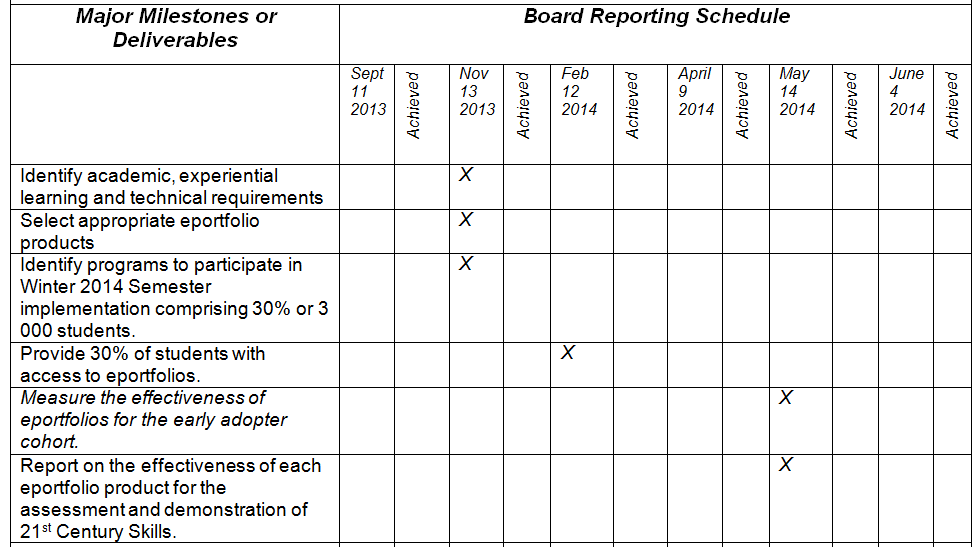 9
Project deliverables/outputs
Selection of tool – October/November
 Education/Training – October (IM) and January
 Implementation – 30% of students - January
 Support – Winter semester
 Championing - Ongoing
 Assessment - March
 Final report/recommendation - April
10
Timeline for Adoption & Usefor 30% of Students in Winter 2014
September:  Academic Plan Kickoff meetings
October:  Rating/Ranking of 5 Eportfolio Products (based on RFP information) and Inspiring Minds: October 24th
November:  Programs Choose Eportfolio Products; Licenses Purchased 
December:   Programs Determine Implementation Strategy (Graduating Semester)  & Faculty Workshops
January:  Implementation; Finalizing of Grading Rubrics
February-March: Feedback from Participants
April-May: Process Early Adopter Feedback
11
Roles and responsibilities on this project
Team role and responsibilities
Project managers (Valerie P, Jenn H)
Project sponsors/leads (Dan McKerrall, Ted Scott)
Technical lead (CTL – Jeffrey Rankine)
Pedagogy/Assessment lead (Peggy French)
Communications lead (Valerie Mitanoff)
12
Project documentation/info management
Project website
Agendas
Minutes
Resources
13
Communication plan for project
Presentations to Deans and ADs meetings
Presentations to faculty meetings
“Inspiring Minds” October 24th conference
VPA Update
Other? To be discussed at future meeting
14
Risks Identified
15
Risks Identified
16
Risks Identified
17
Risks Identified
18
Risks Identified
19
Q & A
20
Eportfolios@Mohawk College30% of Students Using Eportfolios during Winter 2014Questions, Comments, Thoughts, ConcernsJenn.Horwath@mohawkcollege.caValerie.Parke@mohawkcollege.ca
21
For next week…
http://eportfolio.lagcc.cuny.edu/support/faqs.htm
Other institutions that have implemented eportfolios
22